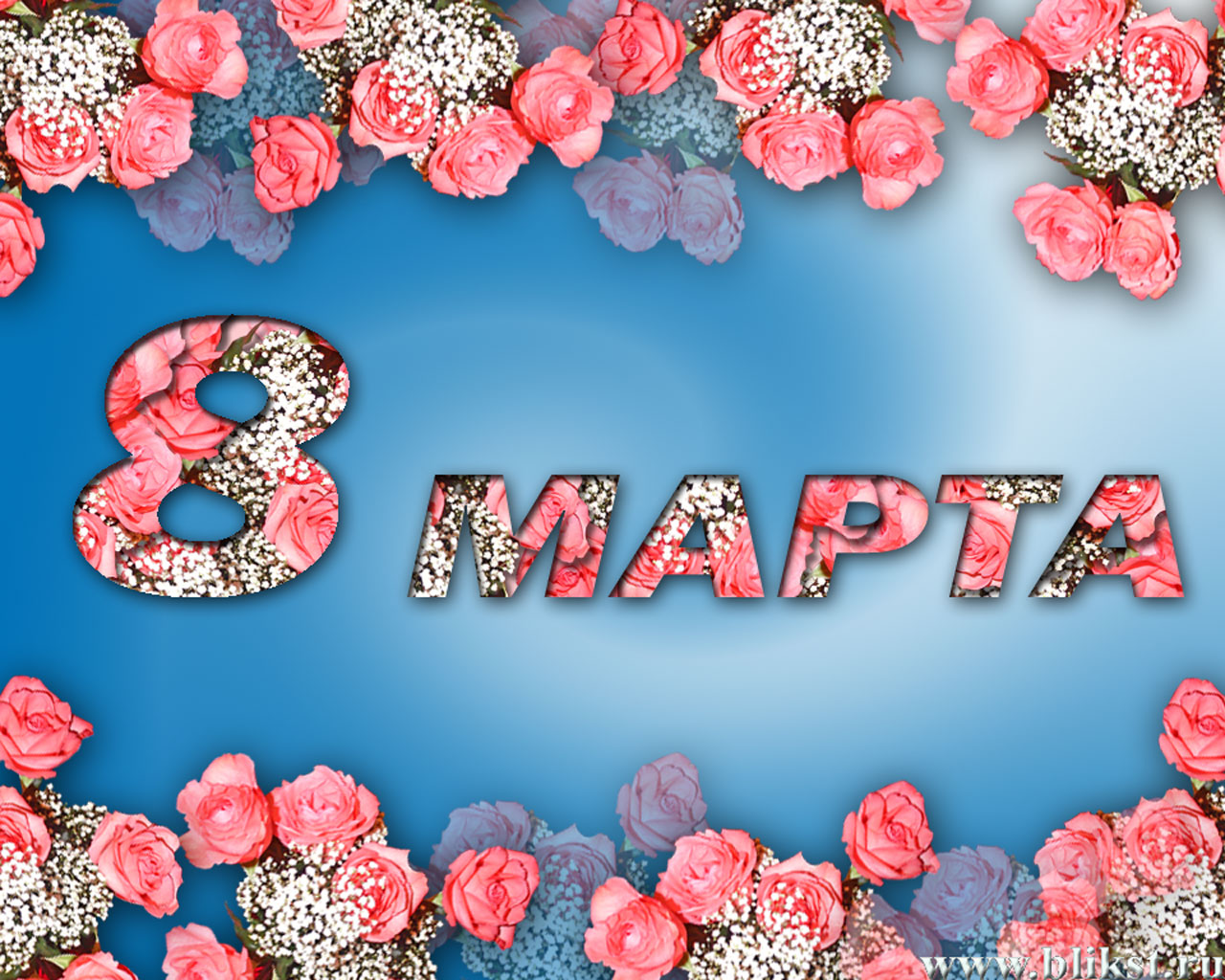 Самое прекрасное слово на земле — мама. Это первое слово,
        которое произносит человек, и звучит оно на всех языках
        мира одинаково нежно.